American Solar Energy Society
Urgent Climate Action Conference
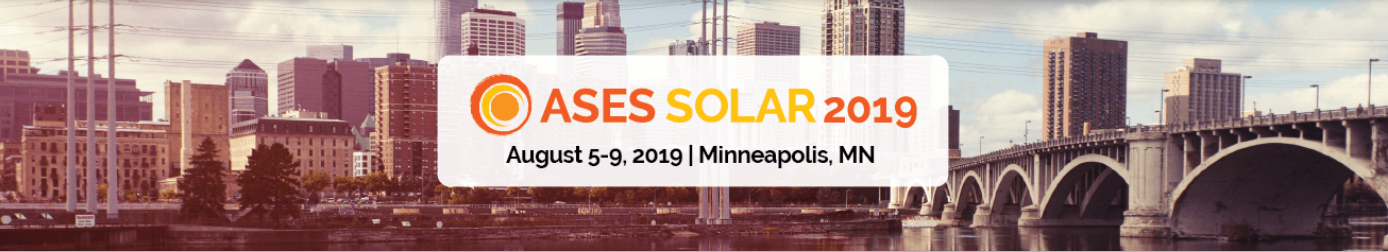 Scope:

Strategies to use 
Renewable Energy to take Urgent Climate Action that will 
eliminate new carbon emissions from electricity production 
within TWO Decades
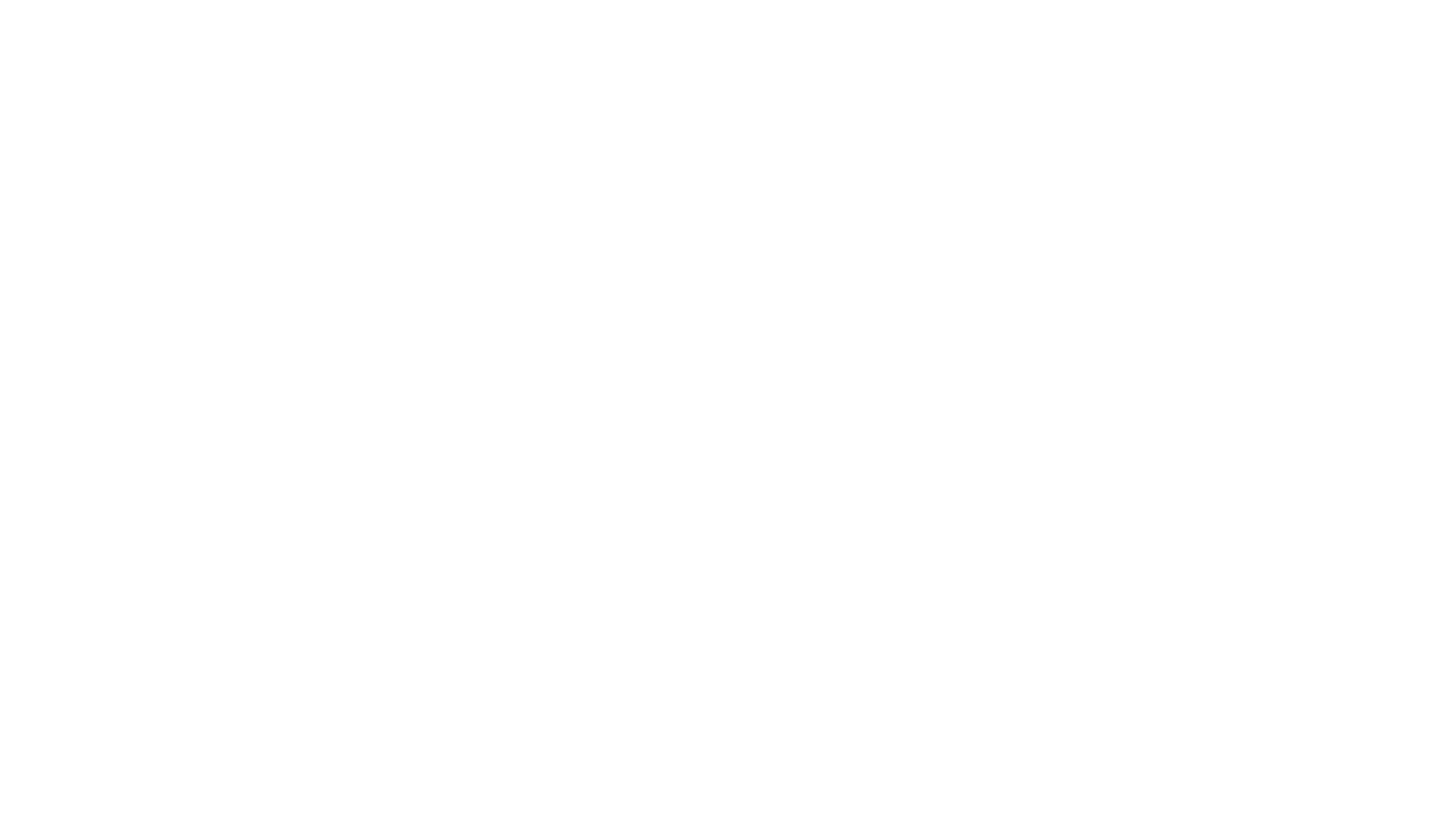 SOLAR 2019SESSION HIGHLIGHTS
John Dunlop
Conference Chair
Climate Action at the International, National, State and City Level; Business Opportunities
Climate crisis demands that we are carbon neutral by mid-century to keep warming to 1.5°C
We must be HALFWAY toward that goal within ONE decade  - 2030
Need for urgent action already evident
Extreme weather events
Mass migrations of climate refugees – Example:
Climate disruption in food-producing nations  reduced crop production  dramatic reduction in exports   food shortage in countries dependent on supply  protests against government policies  political upheaval  climate refugees
Urgent Action in America must happen at the state and local level
States and cities must commit to 100% clean energy by 2050
Dramatically ramp up use of renewables 
Renewable electricity already less costly than running an existing fossil fuel plant
Must publicize cost-effectiveness of current technologies
Policies must reward businesses for taking urgent climate action
Policies must reward energy users for using clean energy for electric power, transportation, and heating and cooling
Transmission must be upgraded for nation-wide supply of cost-effective renewables
Direct Current, High Voltage (800 kV) transmission has TEN times more carrying capacity than conventional long-distance, high voltage AC lines
Energy efficiency and wise use of energy are critical components of the transformation.
We all must do all we can as individuals and power communities to do everything we can to address the climate crisis.
We want our children to be able to tell their children that their grandparents – YOU WHO ARE IN THIS ROOM RIGHT NOW – forced dramatic climate action across the entire economy – AND IT WORKED!!!
Essential Minerals: Potential Threat to Renewables Development
Advanced solar and wind equipment technologies require essential minerals
Magnets
Electronics
Solar cell manufacturing
Essential minerals also required to thousands of consumer products, like cell phones
Due to extraction costs, most essential minerals currently supplied by China and countries in South America
Known supplies of essential minerals in America may lie in sensitive environmental areas
Extraction of minerals from deep in the earth entails toxic wastes
Toxic wastes threaten the local environment
Mineral extraction in America opposed by concerned citizens
Adequate supply of essential minerals for renewable electricity generation to address the climate crisis may be at risk
Integration of Variable Energy Resources
Renewable hydrogen and synthetic natural gas may be a cost-effective alternative to curtailing excess renewable generation under high wind and solar scenarios
Running wind and solar systems at partial power allows them to ramp up or down to match variable loads
Essentially making the systems a “dispatchable energy resource”
Matching variable loads provides value to the grid
Dispatchable renewables can be more cost effective than adding electricity storage
Resource Assessment
Solar Power "Perfect Forecasting" techniques are under development by SUNY (State Univ of NY) 
Utilities and solar operators will be better able to predict solar system production 
NASA Earth Radiation models are improving their "bestimates" for the surface radiation network. 
International goal is to keep warming over the entire globe for all time to less than 0.5°C above current temperatures
Annual average temperatures in America are rising about 0.25°C per decade
Conference Chair Comment:
At +0.25°C per decade, we will already be at the long-term goal of +0.5 °C by 2040
Even if new carbon emissions are eliminated by 2040, the the Earth would continue to warm due to previous emissions
Carbon emissions must be greatly reduced within the next five years to curtail warming to much less than +0.5°C by 2040
Energy Storage
Must compare alternative storage economics
Storage may provide:
Lower peak demand
Load shaping services
Batteries vs pumped-storage hydro
Pumped storage may be possible in a large number of applications
Pumped storage in the best locations may be more cost-effective than lithium-ion battery storage 
From a climate perspective, the long time-frame to implement storage technologies must be considered
Education is necessary to help people understand the nuanced value of the cost of storage
Communicating Climate Action
-Telling stories can be an effective communication method 
-Numbers get in the way of effective communication 
-Talk about why things matter  
-Experiencing is more impactful than hearing  
-Balance fear with hope and action 
-Effective communication starts with knowledge of facts, society, location, and history
Solar Commons
Community Trust Ownership would allow solar net metering benefits to be shared with Low and Moderate Income (LMI) communities
Understanding the financial nuances of Community Trusts is essential
Community Trust needs enhanced technical security while remaining easily usable
Effective marketing is important 
Solar Commons can quickly scaled to 10 gigawatts over the next 15 years
Risk:  Net metering laws are vulnerable to changing public policy
Value of Solar Homes
Solar installed on residential homes reduce operating costs over the life of the project
How is the value of the future reduced operating cost reflected in the sale price of a home?
The price a buyer is willing to pay for a house reflects the value the place on the home’s features – including the solar system installed
The value added by a solar system will vary based on many demographics, such community, jurisdiction, state or utility
The value of a solar system needs to be understood by estate agents, appraisers, inspectors, assessors, home sellers, and home buyers
Solar installers need to provide the technical and operational information necessary to convey the home’s value at the time of sale
Green certification programs provide independent, third-party assessment of the benefits provided by the solar system – assisting in the appraisal of the house
Community Solar
Community solar allows a utility customer to “subscribe” to a portion of the output of a large solar system not located on their property and receive a credit from their utility
Community solar structured properly can address equity disparities
“Value of Solar” community solar credits from utilities can accelerate market-based economic dispatch
Compensating the PV owner for all benefits the system provides is not a “subsidy”
The “value of solar” creates an immediate revenue-neutral relationship between the community solar owner and their utility
Community Solar Legislation should include relatively detailed provisions rather than deferring those details to the potentially contentious regulatory process.
Electric Transportation
Electric vehicles fully or partially eliminate carbon emissions transportation 
Decarbonization of the transportation sector is critical to climate action goals
Electric vehicles can provide cost savings on a life cycle cost basis
The value of electric vehicles may change between markets, business cases, charging infrastructure available, limited current available to power fast chargers
Large scale EV charging (daytime/nighttime charging, workplace charging, home charging, fast charging) may adversely impact utility supply infrastructure and planning
Charging from renewable energy sources is essential for decarbonization
Public policies at the city, state, and national level impact the potential for decarbonization of the transportation sector
Utility planning
Meeting aggregate power demand
Public charging infrastructure
Technologies and public policies can rapidly change, creating uncertainty
Interdependence of charging patterns and utility supplies require coordination
Coordination cannot occur without communication
Communication requires electronic communication between the EV and the utility, which will require cyber security measures
Potential buyers benefit by talking with EV owners
ASES members who talked with EV owners at “Electric Avenue” on Monday engaged in robust discussions
The market value of EVs can be severely impacted by FUD – FEAR, UNCERTAINTY AND DOUBT
Unwarranted FUD messages can be perpetrated by the conventional vehicle and fossil industries
EVs can be linked directly with on-site PV as well as utility-supplied renewable electricity
PV can power public chargers at wayside rest areas
Battery electric vehicle can include smaller transportation modes – Lite Solar Vehicles, small delivery vehicles, scooters, bicycles
Electric semis are available on the market today
Electric semis have a range over 350 miles
Loaded electric semis can reach 60 mph in 30 seconds – vs 120 seconds in a diesel semi
High capacity fast chargers can charge the semi battery in less than an hour
FINANCING
Innovative models can bring financing to the community level
Examples include Clean Energy Credit Union 
Can provide competitive loans with no money down
Commercial Investment Tax Credit for businesses due to be reduced from 30% to 26% on January 1
Strategies to capture the full 30% value for installations after January 1 require deep understanding of federal “safe harbor” rules 
Professional advice may be advisable 
Residential systems must be operational by 2019 December 31 to receive the full 30% tax credit
POSTERS
Renewable Disaster Recovery
Use portable solar generators for emergency power without depending on fuel supplies
Also usable as temporary clean, silent power for events
Taming the Duck Curve 
Add controls for solar plus load flexibility for buildings
Increase building efficiency
Use smart on-site generation (PV plus batteries) to shift to peak utility demand times
Buildings can be a flexible resource for a renewable-dominated grid
Even historic buildings can be heated with district heating and cooling
Innovative PV materials
3-D printing of PV panels may be possible with Methyl Ammonium Lead Halide Perovskite Solar Cells
Standardizing EV charging and/or switching stations may reduce cost and complexity
International examples of innovative technologies 
Can stimulate new strategies for reducing carbon emissions
Posters will be available for review at www.ASES.org
WRAP UP
RAPID DEPLOYMENT OF 
RENEWABLE ENERGY 
WILL ATTACK THE CLIMATE CRISIS!!!

WE CAN WIN THE RACE AGAINST TIME